Figure 9. α1-AR LTD and decrease in visual discrimination are reversible. (A) α1-AR LTD (black) ...
Cereb Cortex, Volume 22, Issue 11, November 2012, Pages 2529–2541, https://doi.org/10.1093/cercor/bhr333
The content of this slide may be subject to copyright: please see the slide notes for details.
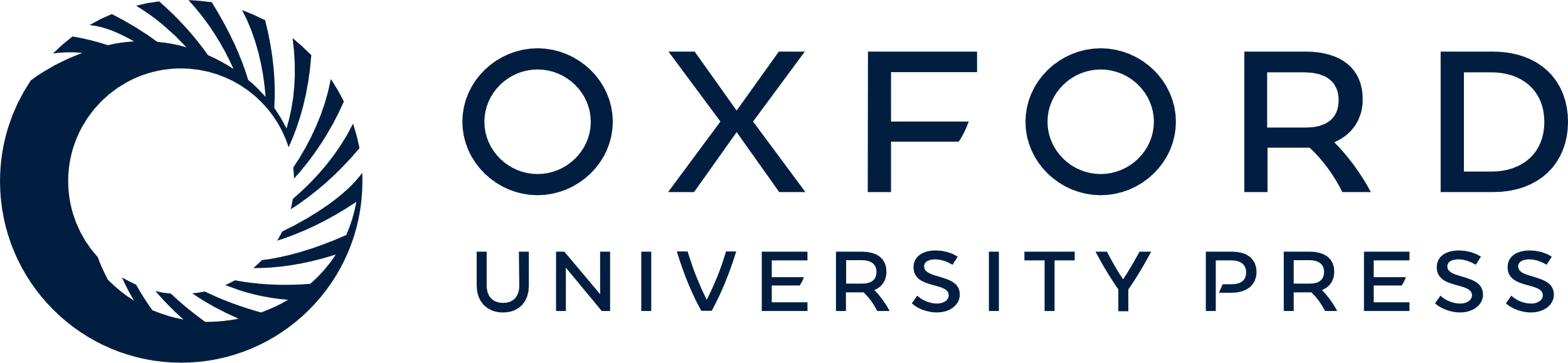 [Speaker Notes: Figure 9. α1-AR LTD and decrease in visual discrimination are reversible. (A) α1-AR LTD (black) is reversed after 1 day of rearing the animals in normal lighting conditions (+1d NR; dotted). [NR]-trace from vehicle-injected animals (gray) as reference. (B,C) Course for visual discrimination accuracy at low (0.148 c/d; thin line) and high (0.444 c/d; thick line) spatial frequencies, measured before (pre-1, pre) and after (post, post+1) visual manipulations. In methoxamine-injected mice, the plasticity in visual discrimination produced by stimulation with V16-gratings (B) or V1-gratings (C) is fully reversed after 1d NR. Dark rearing the animals for 1 day after induction (+1d DR) delays the reversal produced by 1d NR at the electrophysiological (D) and behavioral (E) level. Line plots on the right depict the normalized cumulative probability distributions for discrimination accuracy at 0.444 c/d: 1 d before (pre, gray), 7–9 h after (post, black), 1 day after (post+1, black discontinuous), and 2 day after (post+2, gray discontinuous) controlled visual experience. The number of animals is indicated in parenthesis. Asterisks depict statistical significance.


Unless provided in the caption above, the following copyright applies to the content of this slide: © The Author 2011. Published by Oxford University Press. All rights reserved. For permissions, please e-mail: journals.permissions@oup.com]